Continuous Random Variables
CSE 312 Summer 21
Lecture 14
Announcements
Homework 5 and Real World 2 have been released.

No Review Summary due tonight! Next one is due in a week.

Extra Office Hours sign up: https://forms.gle/BSsK7ivUNPJz6ckFA.
Please sign up by tonight!
Today
Continuous Probability
Probability Density Function
Cumulative Distribution Function

Goal for today is to get intuition on what’s different in the continuous case. Your goal today is to start building up a gut-feeling of what’s happening.
ASK QUESTIONS, (always, but today especially).
Continuous Random Variables
We’ll need continuous probability spaces and continuous random variables to describe experiments that have uncountably-infinite sample spaces. 
e.g., all real numbers
What exact time does a bolt of lightning strike?
How long until the next bus shows up?
What location does a dart land?
Continuous Random Variables
Continuous random variables will be a useful model for enormous sample spaces. The math will be easier.

Example: polling a large population. The sample space is actually discrete. But we’re going to round the result anyway. Make it continuous first for easier math, then round.
Why Need New Rules?
Let’s start with the pmf
The probability density function
integrating is analogous to sum.
PDF for uniform
1
1
Probability Density Function
Using the PDF
.5
.2
Using the PDF
.5
.2
So, what’s the pdf?
What about the CDF?
Continuous RVs
Comparing Discrete and Continuous RVs
What about expectation?
Let’s calculate an expectation
?
a
b
Let’s calculate an expectation
a
b
Let’s calculate an expectation
Linearity of Expectation
Expectation of a function
Let’s assemble the variance
Variance
No surprises here
Continuous Uniform Distribution
Continuous Zoo
It’s a smaller zoo, but it’s just as much fun!
Discrete Zoo
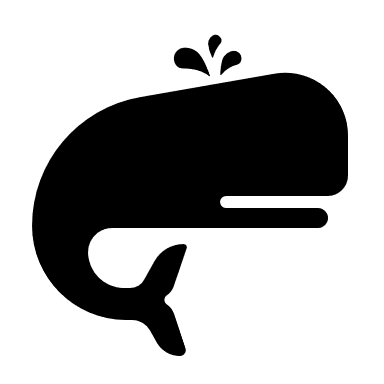 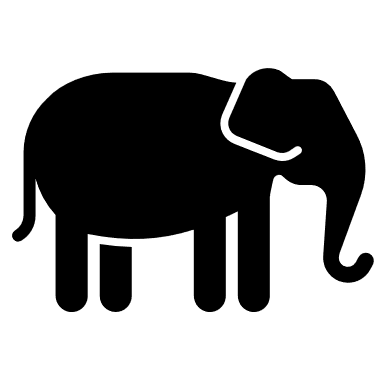 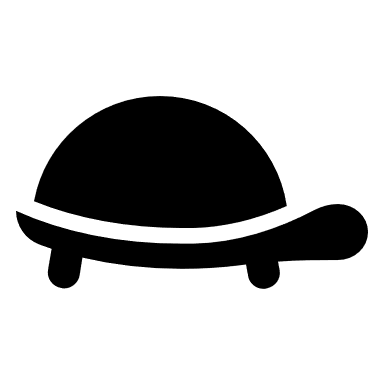 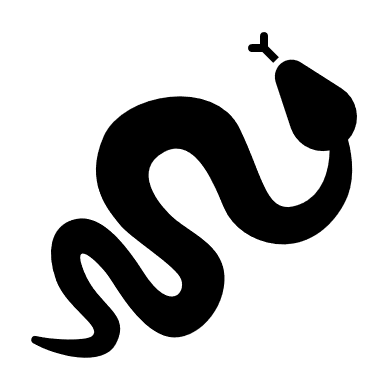 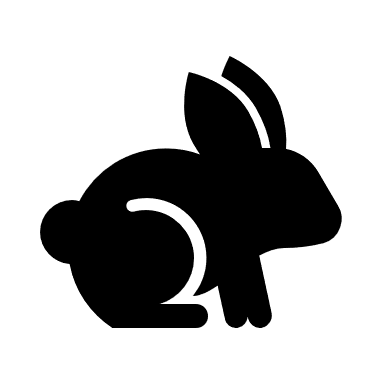 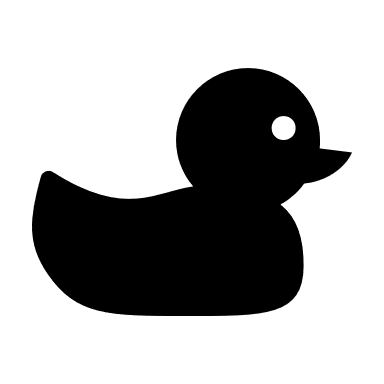 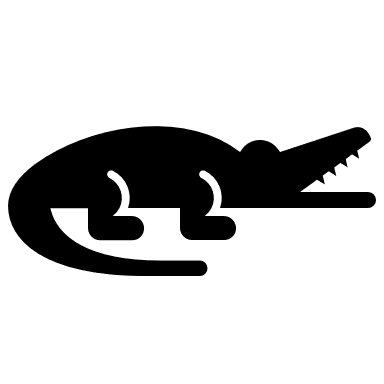 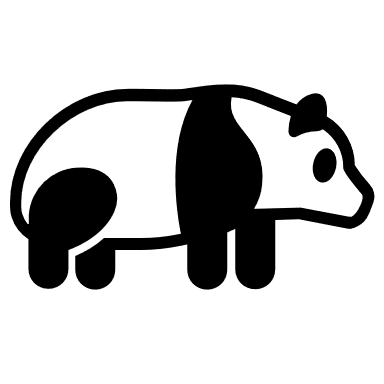 Activity
Fill out the poll everywhere so Kushal knows how long to explain
Go to pollev.com/cse312su21